আজকের ক্লাসে সবাইকে স্বাগতম
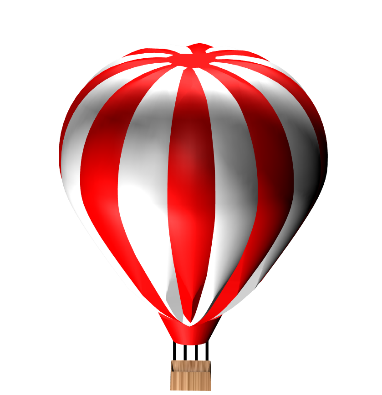 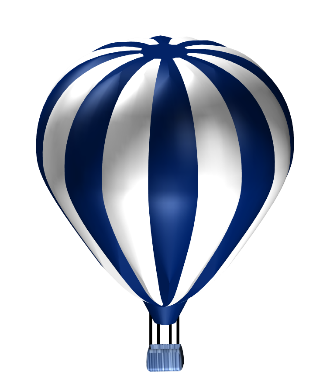 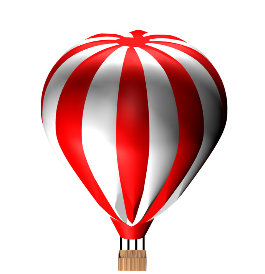 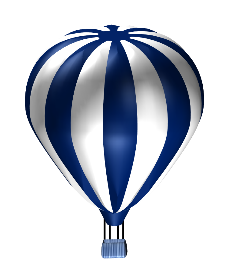 পরিচিতি
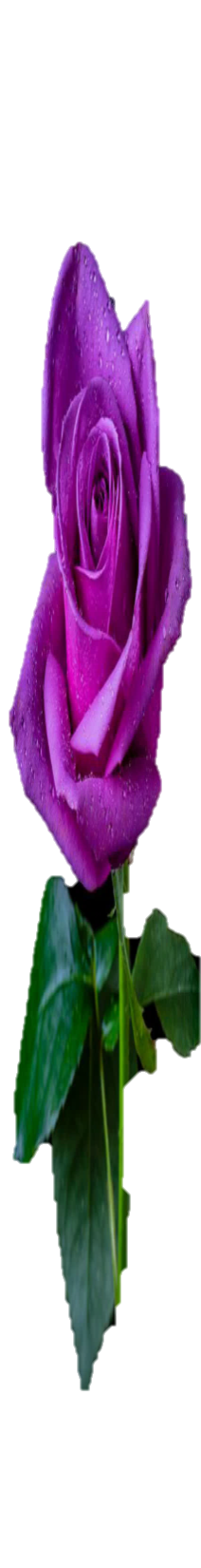 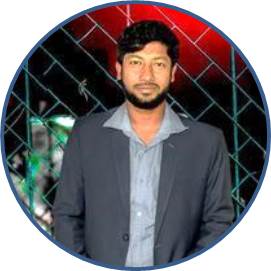 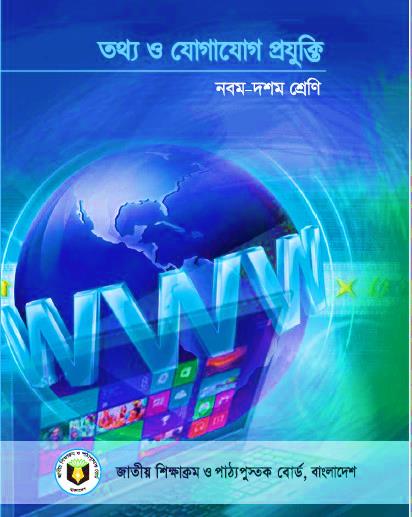 মোঃ মুমিনুল হক 
সহকারি শিক্ষক 
বামৈ সরকারি উচ্চ বিদ্যালয়, লাখাই, হবিগঞ্জ
মোবাইলঃ ০১914-021055
E-mail: mominulhabi@gmail.com
শ্রেণিঃ নবম – দশম 
বিষয়ঃ তথ্য ও যোগাযোগ প্রযুক্তি 
অধ্যায়ঃ চতুর্থ
এসো কিছু ছবি দেখি
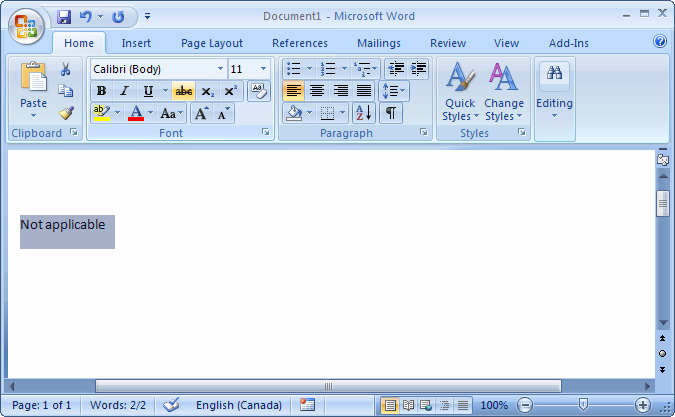 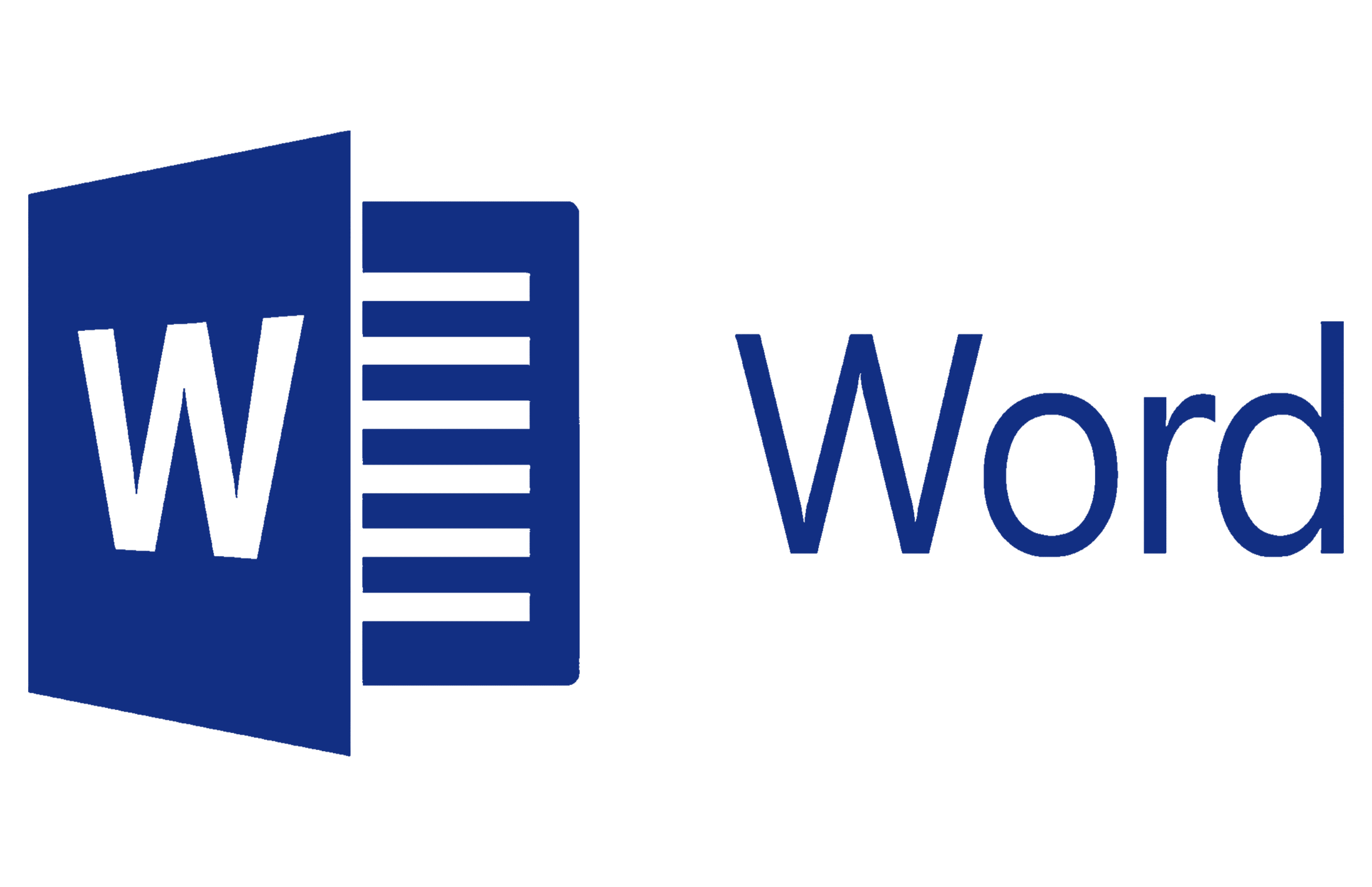 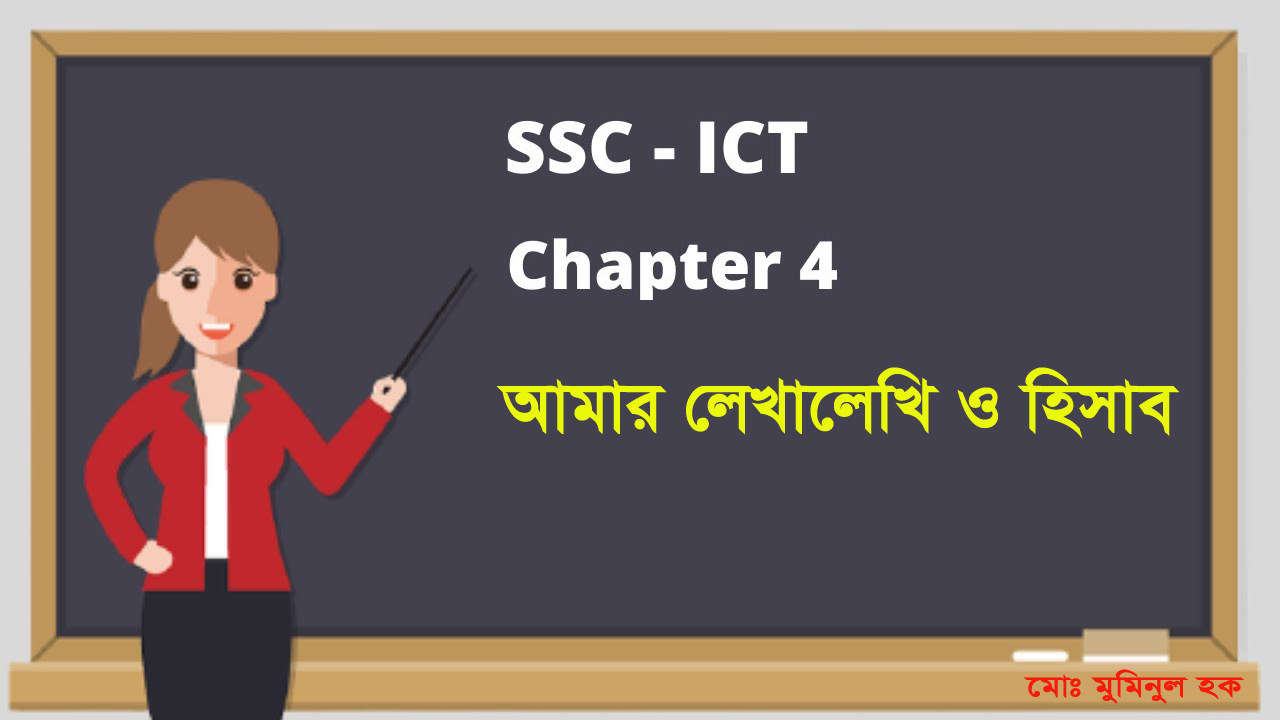 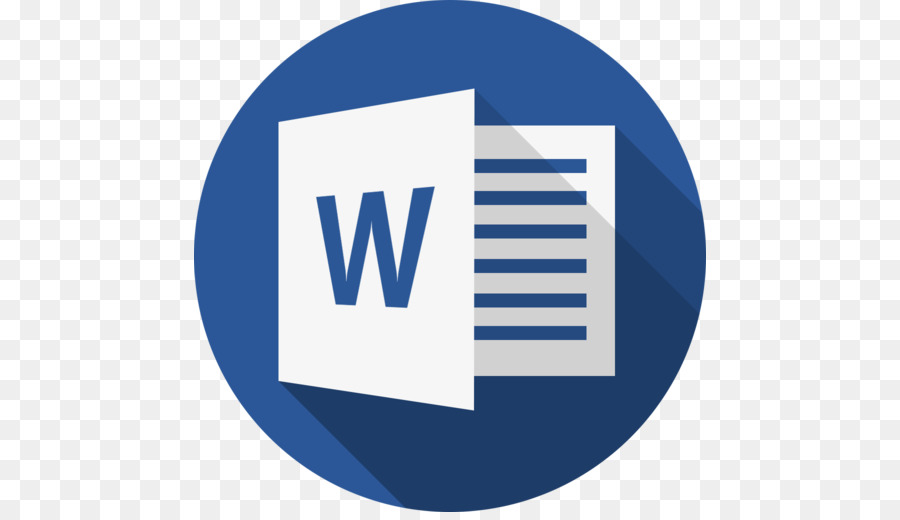 শিখনফল
ওয়ার্ড  প্রসেসরে অফিস বাটন এবং অপশনসমুহ কী কী তা বলতে পারবে। 
ওয়ার্ড প্রসেসরে লেখালেখির সাজসজ্জা করতে পারবে।
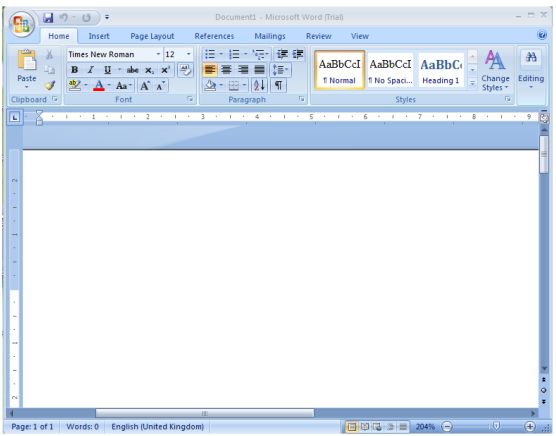 অফিস  বাটন
ওয়ার্ড ২০০৭ চালু করার পরে একটি উইন্ডো খুলবে। এ উইন্ডোর  উপরের বাম দিকের কোনায় , আইকনটি হলো অফিস বাটন। এ বাটনটি ক্লিক করলে যে অপশনগুলো পাওয়া যায় সেগুলো  পরবর্তী স্লাইডে দেখানো হলো।
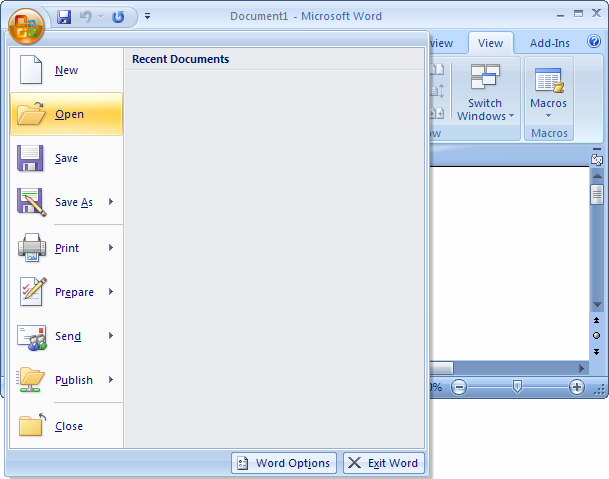 নিউ : নতুন ডকুমেন্ট খুলতে এটা ক্লিক করতে হয়।ওপেন : পুর্বে সংরক্ষণ করা কোনো ডকুমেন্ট খুলতে এটা ক্লিক করতে হয়।সেইভ : ডকুমেন্টকে সংরক্ষণ করতে এখানে ক্লিক করতে হয়।সেইভ এজ : একই ডকুমেন্টকে ভিন্ন নামে সংরক্ষণ করতে এখানে ক্লিক করতে হয়। এর মাধ্যমে  কোনো ডকুমেন্টকে অপরিবর্তিত রেখে নতুন নামে সংরক্ষণ করে তার ওপর কাজ করা যায়।
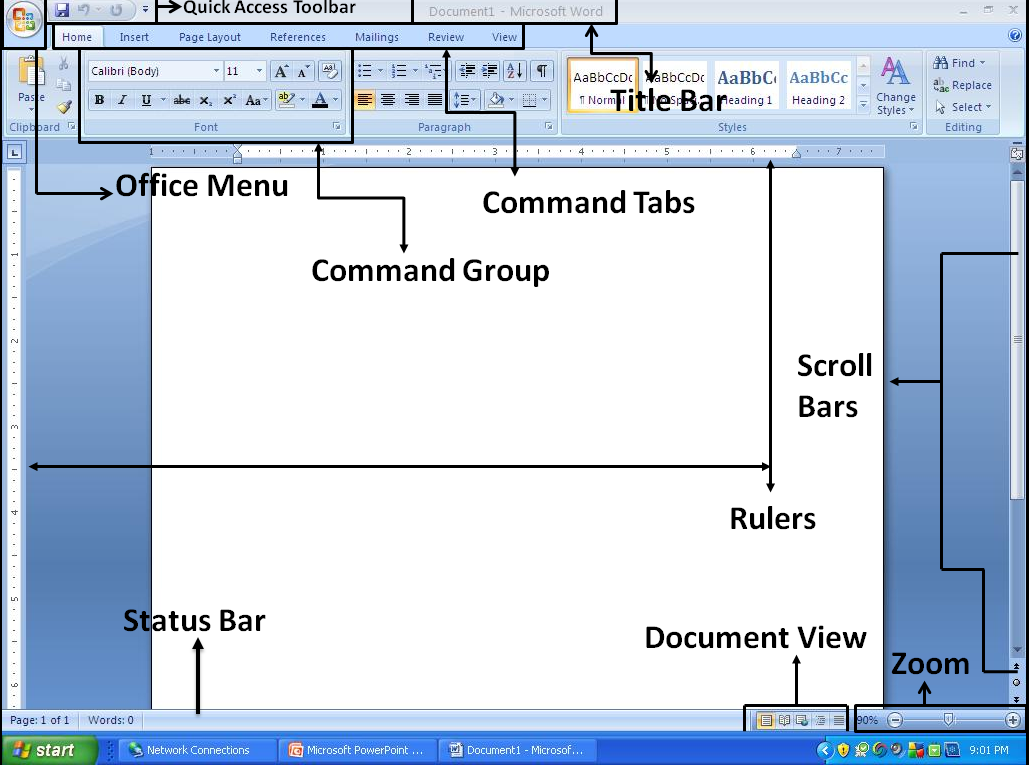 লেখালেখি ও সাজসজ্জা
ফন্ট স্টাইল ও ফন্ট সাইজ পরিবর্তন করা
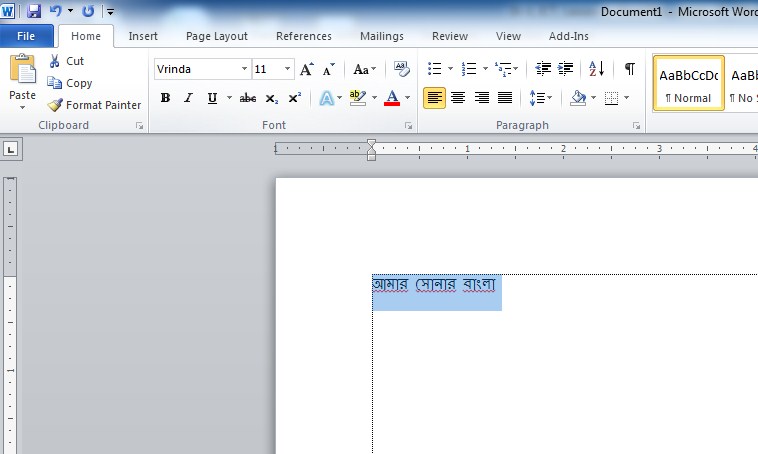 ফন্ট স্টাইল পরিবর্তন করা
ফন্ট সাইজ
পরিবর্তন করা
লেখাকে সিলেক্ট করা
বুলেট ও নাম্বার ব্যবহার করা
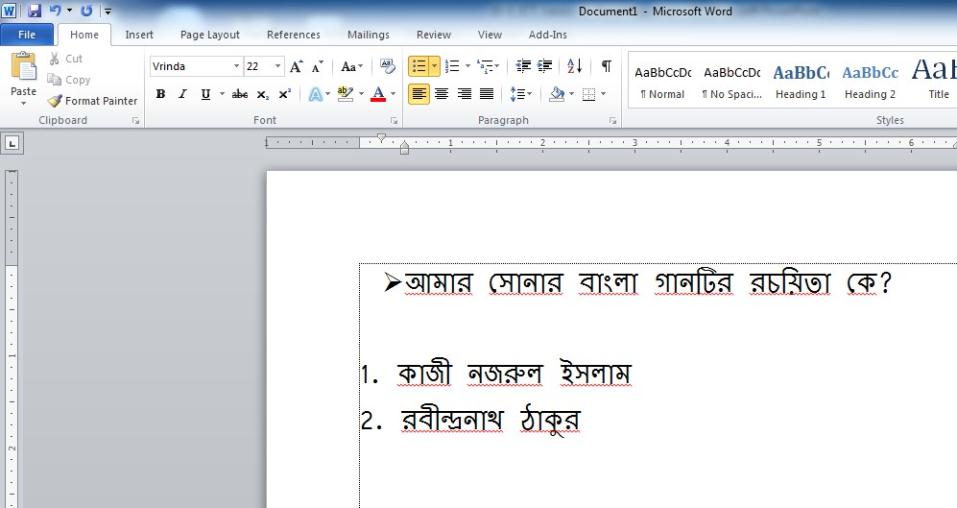 লেখায় বুলেট দেয়া
লেখায় নাম্বার দেয়া
বুলেট আইকন
নাম্বার আইকন
বুলেটিংকরা
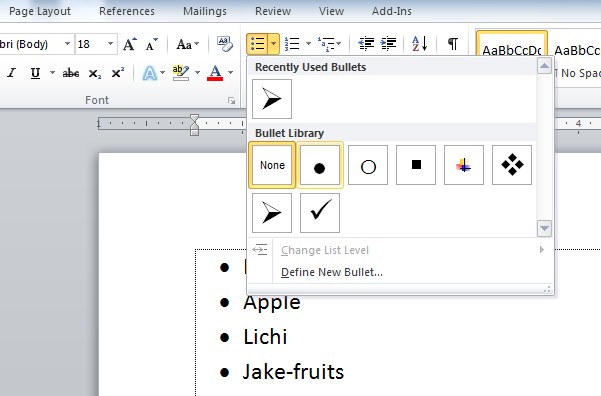 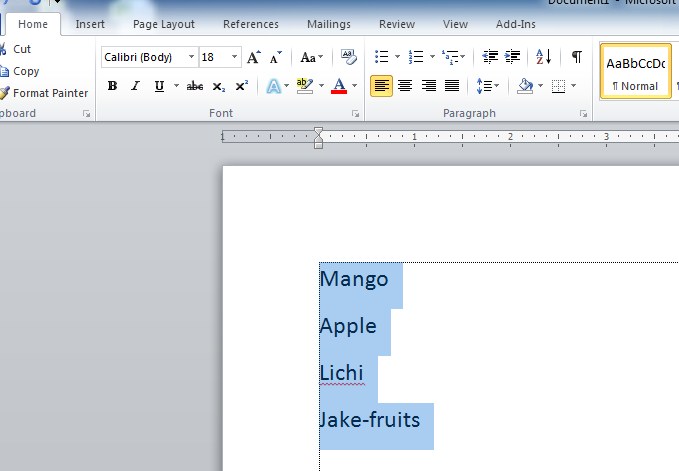 ক্লিক বুলেট আইকন
বুলেট স্টাইল পছন্দ করা
লেখাকে সিলেক্ট করা
নাম্বারিং ব্যবহার করা
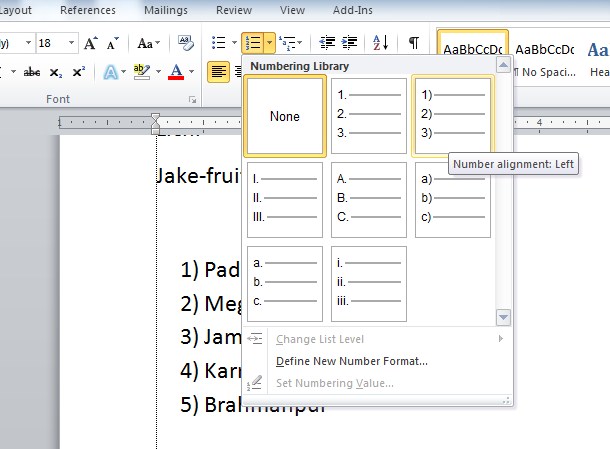 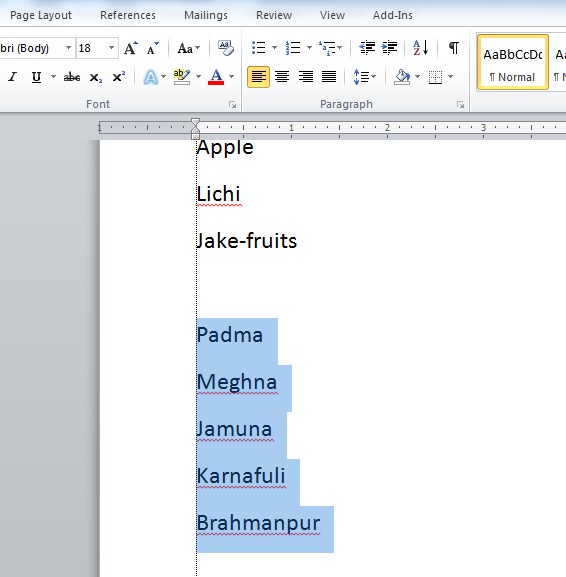 ক্লিক নাম্বার আইকন
নাম্বার স্টাইল পছন্দ করা
লেখাকে সিলেক্ট করা
লেখালেখির সাজসজ্জাবুলেট এবং নম্বর এর ব্যবহার 

আমাদের ফল
আম
জাম
লিচু
কাঁঠাল 
নারকেল
আমাদের নদী 
পদ্মা
মেঘনা 
যমুনা
সুরমা
ভৈরব
তিস্তা
মূল্যায়ন
নতুন ডকুমেন্ট খুলতে কোনটির উপর ক্লিক করতে হয়?
(ক) এডিট                   (খ) ক্রিয়েট
(গ) নিউ                      (ঘ) ক্লোজ
বানান সংশোধন সফটওয়্যার কোনটি ?
(ক) মিডল চেকার                  (খ) স্পেল চেকার
(গ) ভিউ চেকার                     (ঘ) ওয়ার্ড চেকার
৩। ফন্ট থাকে কোন মেনুতে ?
(ক) Home                  (খ) Insert
(গ) Review                (ঘ) Tools
৪। প্যারাগ্রাফ গ্রুপে বুলেট ও নম্বরের আইকন কমান্ড পাওয়া যায় কোন ট্যাবে?
(ক) Home                            (খ) Insert
(গ) page Layout                (ঘ) Reference
ধন্যবাদ
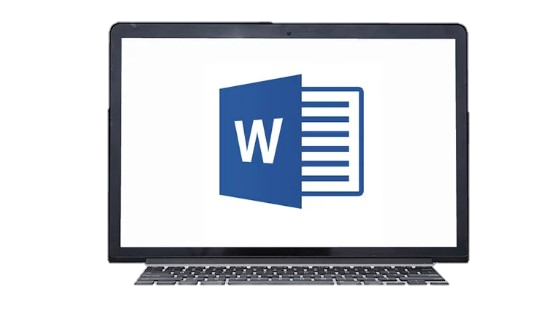